Atomic Spectra
UNRAVELLING THE 
MYSTERIES OF THE ATOM
AND THE UNIVERSE
[Speaker Notes: R. Mulenga  AS  PHYSICS  2007]
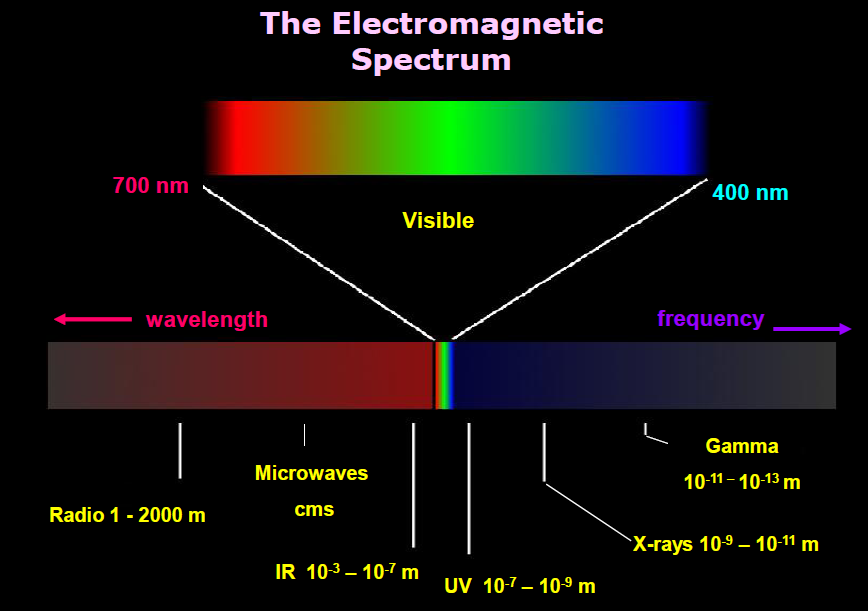 R. Mulenga
AS  PHYSICS
2007
[Speaker Notes: Thanks to John Parkinson]
Absorption & Emission Spectra
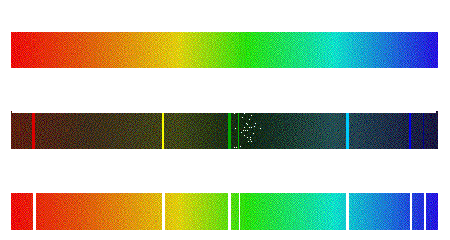 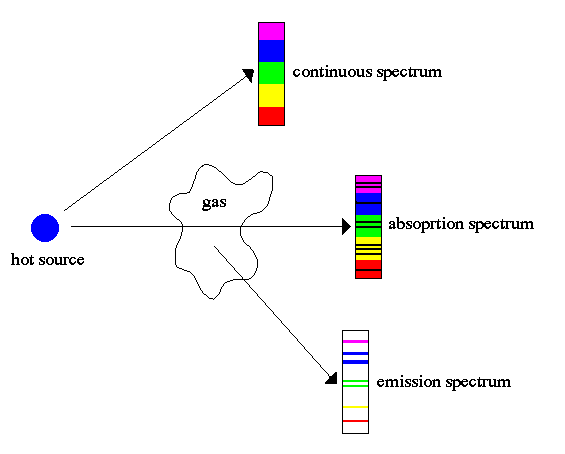 The spectrum of incandescent (very hot) solids is said to be continuous because all wavelengths are present
A continuous spectrum passing through a gas will have discrete line spectra removed
Diffraction grating
i.e. the sun, light bulb
eg  Na, sodium metal flame test
A hot gas emits discrete line spectra
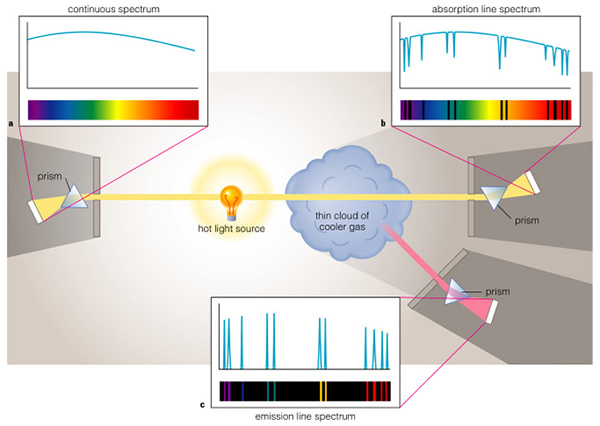 R. Mulenga
AS  PHYSICS
2007
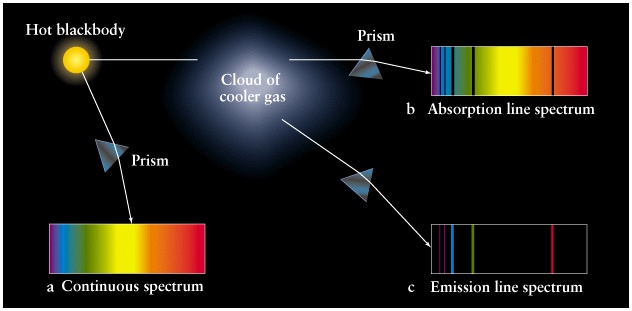 R. Mulenga
AS  PHYSICS
2007
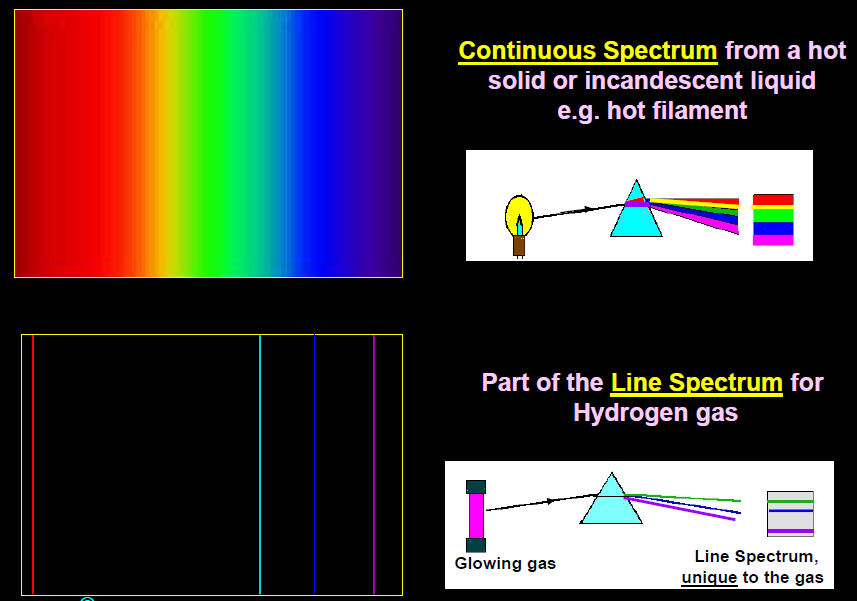 R. Mulenga
AS  PHYSICS
2007
[Speaker Notes: Thanks to John Parkinson]
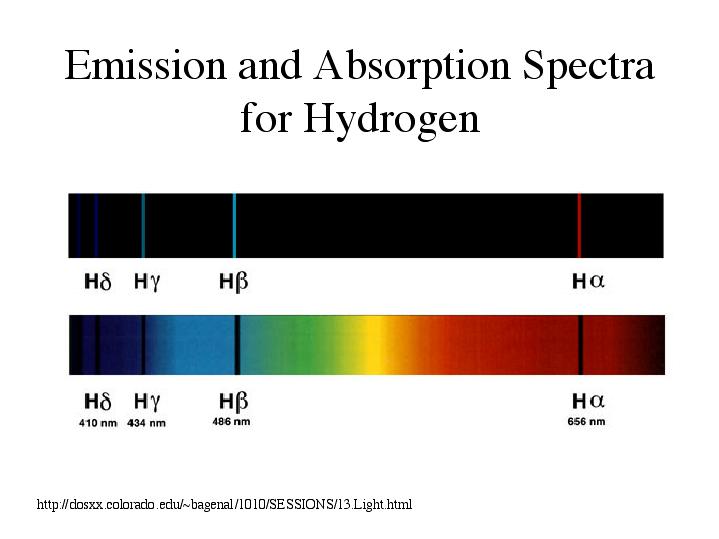 Flame Test
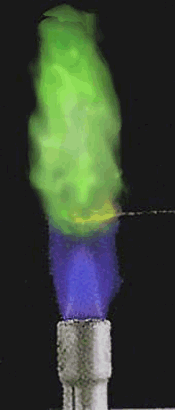 A flame test is used to visually determine the identity of an unknown metal in a compound
Elements heated by a flame will glow their characteristic color
Burning Elements (metals)
Calcium, Lithium, Rubidium, Sodium, Potassium
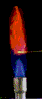 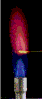 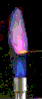 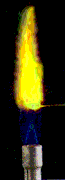 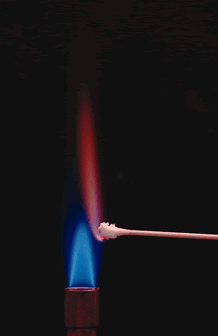 Spectroscope ~an instrument used to observe the colour components of any light source

When an element is burned and the flame looked at with a spectroscope, the color is revealed to consist of a pattern of distinct frequencies (eg like snowflakes, finger prints)
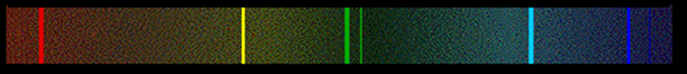 Sun’s Spectrum
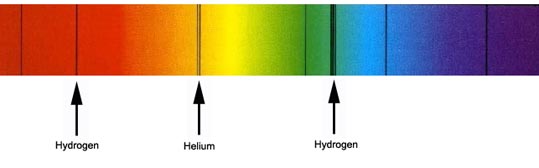 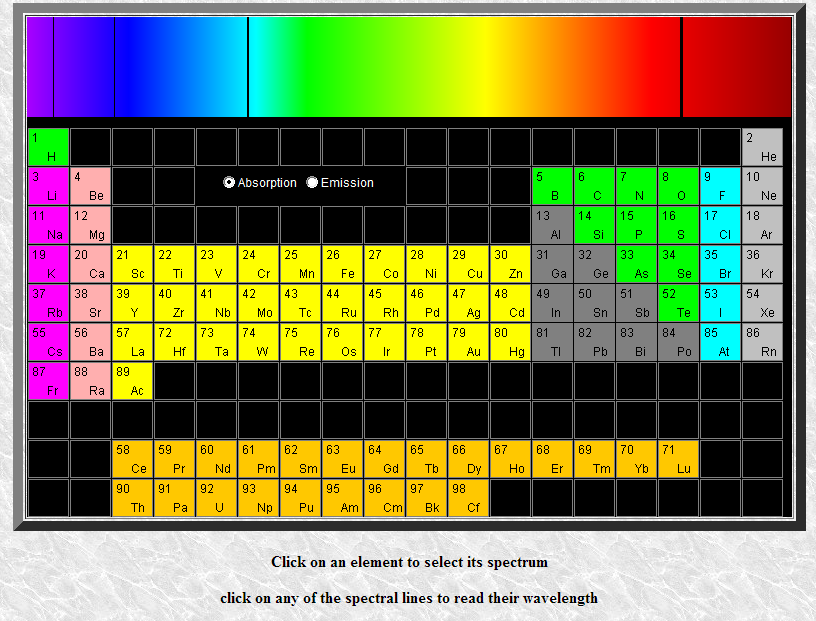 http://jersey.uoregon.edu/vlab/elements/Elements.html
R. Mulenga
AS  PHYSICS
2007
Summary
The patterns lines are unique to each element and can be used to identify which elements are in the gas.
Line spectra are also called atomic spectra because the lines represent wavelengths (Photons?) radiated from atoms when electrons change from one energy level to another.